Welcome to Middle School!
PART 2
Rising 6th grade parents
Additional info ahead…
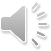 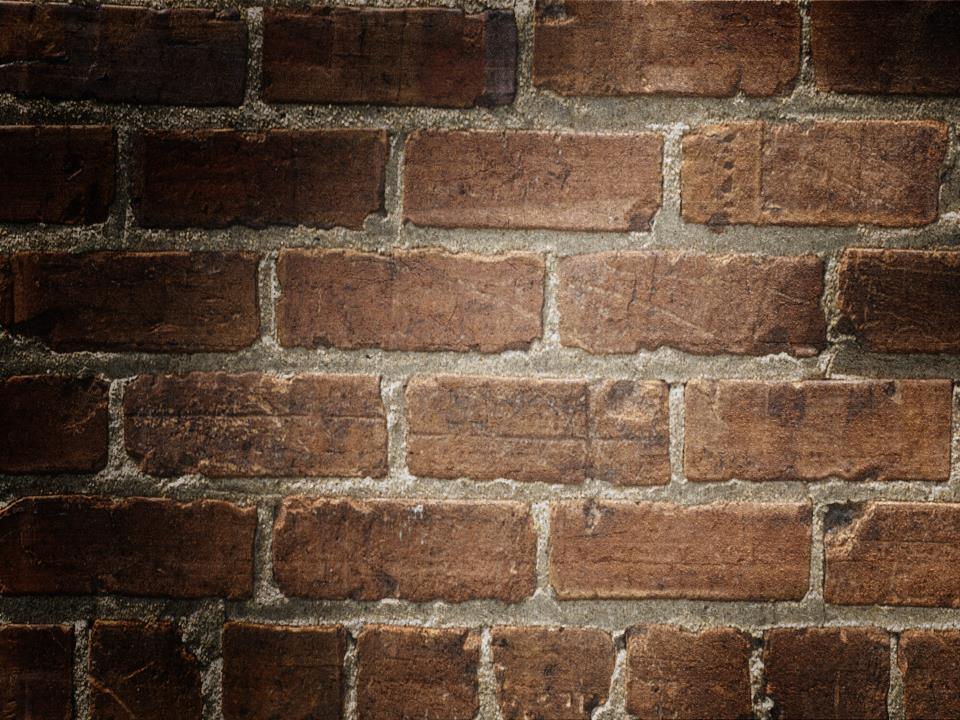 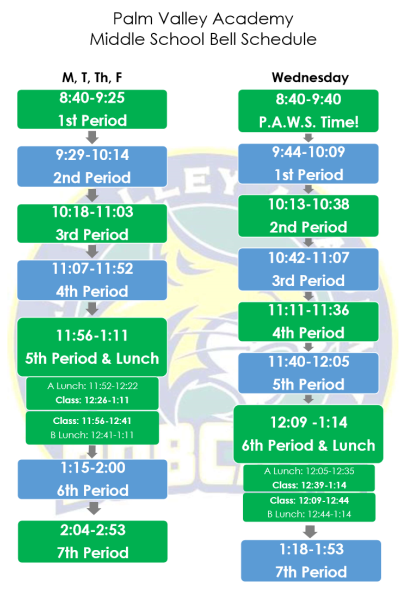 7 Period Day 
45 min classes 
4 min transitions (varies)

2 Lunch periods
Lunch may switch on Wednesdays 

*Kids will sit with classmates during the first weeks to ensure everyone meets someone and feels comfortable in the lunchroom
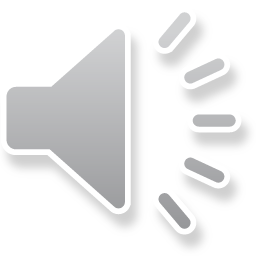 Grading in middle school
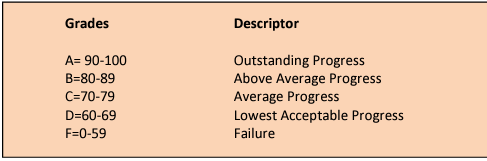 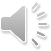 What are remediations and re-takes?
What is Hac?
Home Access center connects you to teachers, their gradebooks, your child’s schedule, is used to select classes, and more!
Report cards
All students are given access (homeroom teachers can assist them with their login id and password.)
To set up a new Parent/Guardian HAC account click here

Contact tatiana.tomeimarques@stjohns.k12.fl.us if you still need assistance.
HAC FAQ
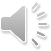 What is Schoology?
Schoology is an online tool that manages curriculum, assessments, grading and other classroom management tasks and is also a communication platform for educators and students in grades K -12.
This tool will be an integral part of how teachers design and implement their lesson plans, assignments and grades. They will use it to post updates to their class and communicate with parents. Parents will be able to see what their children are working on.
https://www.stjohns.k12.fl.us/media/schoology/schoology-for-families/
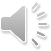 What else to expect in ms…
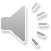 MS BACK TO SCHOOL BASH!
6th Grade students only 
Learn all things middle school 
Run by 8th grade web kids and peers 

Be on the lookout for dates and further info
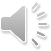 THIS SUMMER!
PVA Athletics VS. SJMSA
School Sponsored Athletics
SJMSA Sponsored Events
Basketball
Volleyball
Football
Cheerleading 
Flag football
Soccer
Baseball
Softball
Golf
Tennis
Dance team
Please visit the SJMSA website for more information
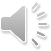